Current Trends in Athletic Training
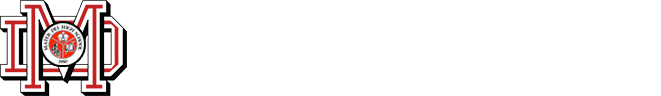 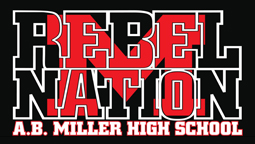 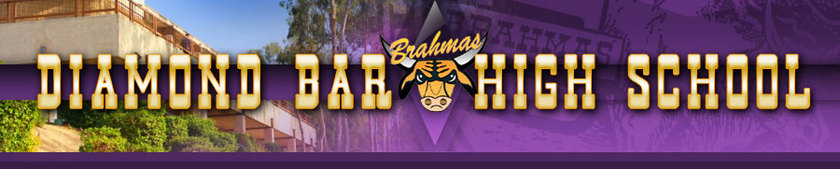 Heather Harvey, MA, ATC
Mike Fernandez, ATC, PTA, ITAT
Chase Paulson, MS, ATC
[Speaker Notes: Chase: Open the presentation to the audience & present the speakers]
Athletic Training Today
What an Athletic Trainer Can Do for You
Emergencies in Athletics 
Implementing Health and Safety Laws in Athletics
Introduction
[Speaker Notes: Chase: Briefly describe the topics and who will be speaking on them]
Certified Athletic Trainer 
Education
Clinical Skills 
www.bocatc.org
www.nata.org 
Nationally vs. in California
Regulation
Advocacy  
www.ca-at.org 
www.Atyourownrisk.org
Athletic Training Today
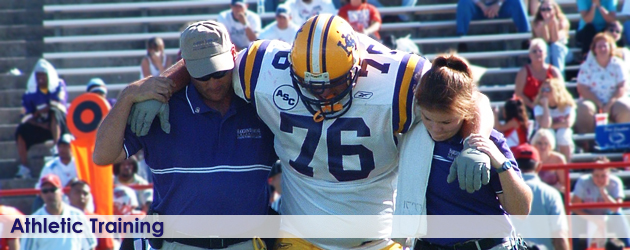 [Speaker Notes: Heather:]
Old Ways
New Ways
Athletic Training Today
Jack of All Trades
First to arrive, last to leave
Coach/Team Member
Ankle Taper
Student Athletic Trainers
Primary Care Provider
Valuable healthcare resource 
Advocate for the patient
Expert in prevention, treatment, and rehabilitation of injuries
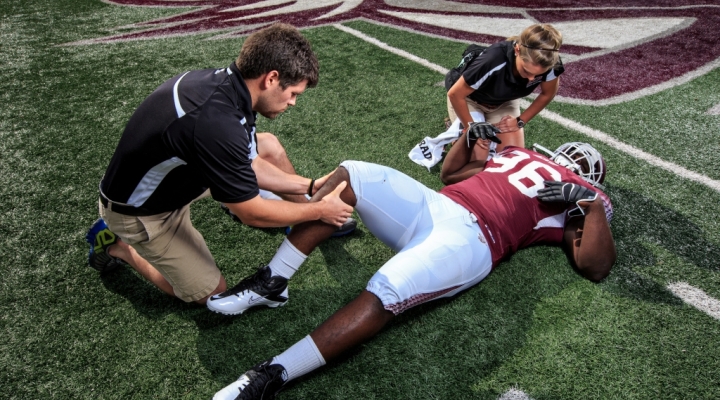 [Speaker Notes: Heather]
25 California student athletes have died since 2010*
8 Football
4 Basketball
3 PE 
3 Soccer
2 Cheerleading
2 Swim/Water
2 Other
Athletic Training Today
*Data taken from media sources and compiled by the California Athletic Trainers’ Association
Benefits of Participating in High School Sports*
High School students who play sports are less likely to drop out
Former student athletes tend to earn significantly higher incomes than those who did not play sports 
Physically active children are 15% more likely to attend college
Athletic Training Today
*http://www.atyourownrisk.org/wp-content/uploads/2016/05/infographics.pdf
Risks of Participating in High School Sports*
Secondary school athletic population leads the nation in sports-related deaths
15 to 17 year olds experience the highest rate of sports-related emergency room visits
Concussion rates have increased
90% of athletes have been injured playing a sport
Athletic Training Today
*http://www.atyourownrisk.org/wp-content/uploads/2016/05/infographics.pdf
Athletic Training Today
“At this critical time, there needs to be an increased commitment by our member schools to provide the essential services that our student-athletes need when it comes to the prevention and care of athletic injuries.” 

-Rob Wigod
Athletic Training Today
http://www.nata.org/sites/default/files/funding_appropriate_medical_care_in_the_secondary_school.pdf
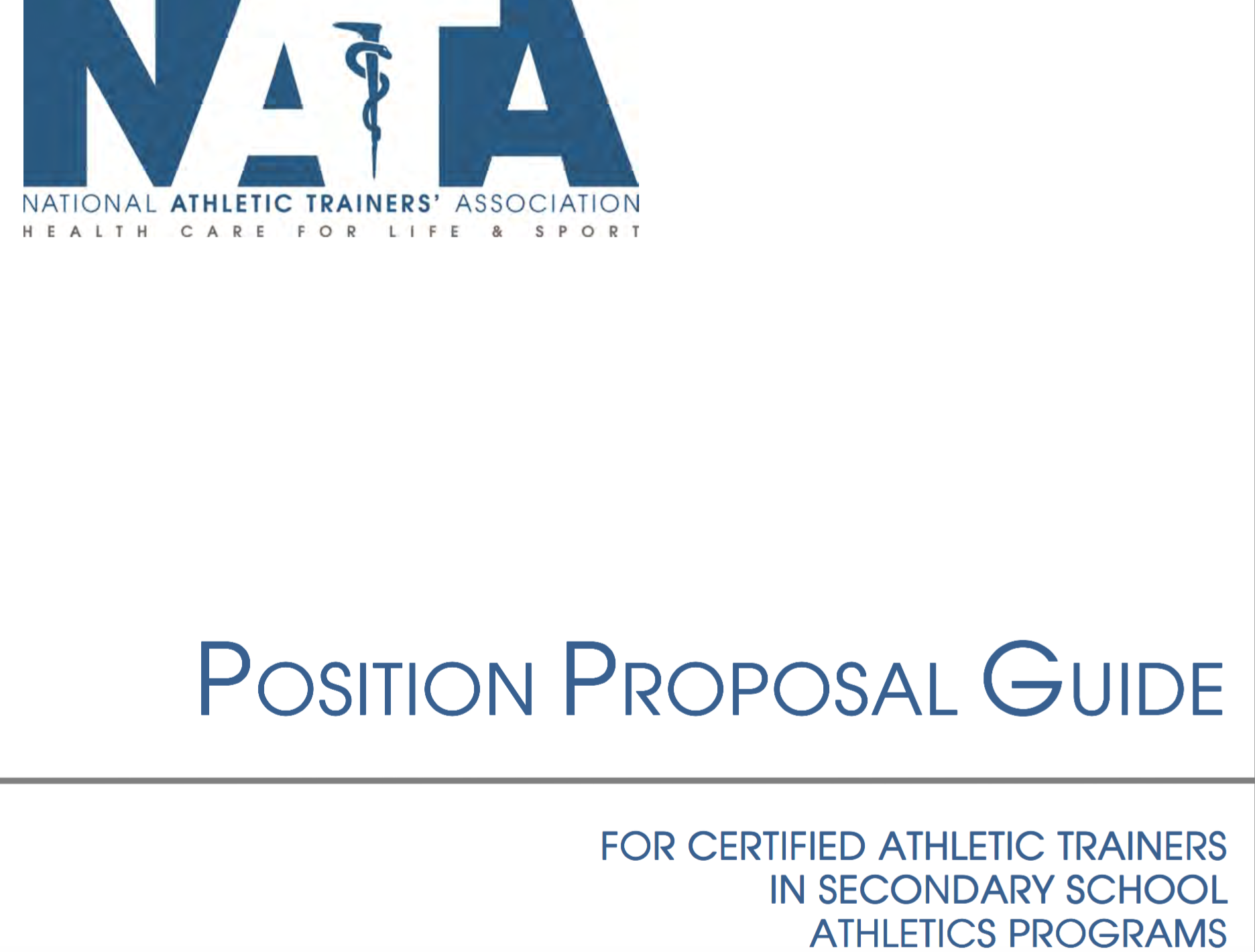 http://www.nata.org/sites/default/files/secondary-school-position-improvement-guide.pdf
Athletic Training Today
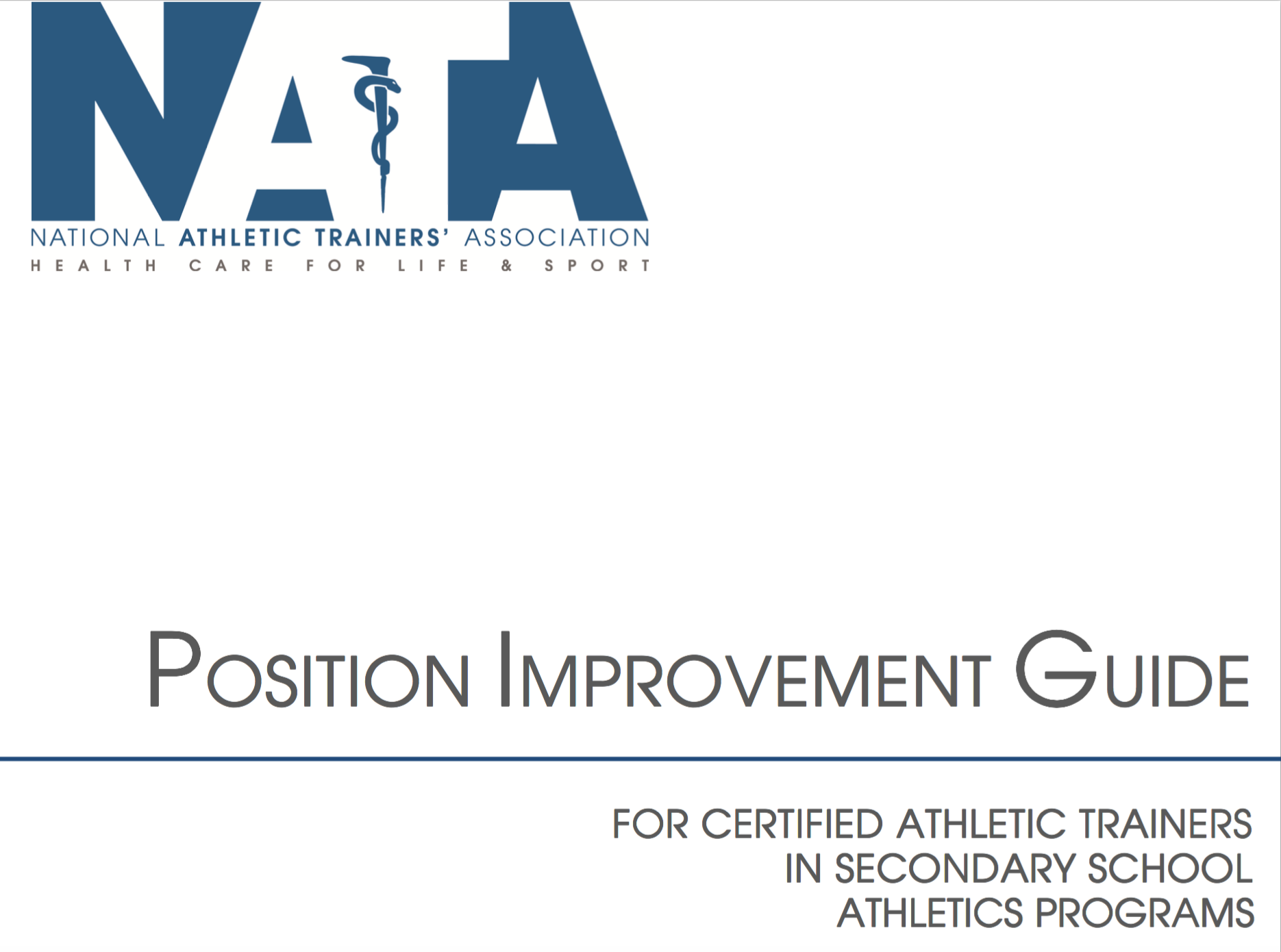 http://www.nata.org/sites/default/files/secondary-school-position-proposal-guide.pdf
Increase the value of the Athletic Department 
Risk mitigation 
Decrease insurance premiums 
Increase overall safety of student athletes
https://www.youtube.com/watch?v=G4e5ZNjvBgU
What an AT Can Do For You
[Speaker Notes: Chase]
Plan for Emergencies in Athletics 
Emergency Action Plans (EAPs)
What is it?
Why is it necessary?
How does it help me? 
Components of the Plan
Personnel
Chain of Command
Duties
Emergency Equipment
What an AT Can Do For You
[Speaker Notes: Chase:
Establish venue-specific Emergency Action Plans (EAP)
What is it?
A detailed set of guidelines for handling any emergency situation
Why is it necessary?
Everyone knows their role
Improved communication
Step-by-step procedures
How does it help me?
Decreases the chance of human error
Minimizes litigation - 6P’s (Prior Planning Prevents Piss Poor Performance)
Increases patient outcomes from unplanned crises or emergency situations
Personnel & numbers of importance
Admin, EMS, district personnel
Chain of command & delegation of duties
In the absence of any individual, what changes?
Equipment available for use
Where is it located, who has access?]
Emergency Action Plans, cont. 
Communication 
Planning
Transportation and access
Documentation
Review
Emergencies in Athletics
[Speaker Notes: Chase:
Communication & planning
Pre-season meetings, dispersal of information
Transportation & access
EMS vs. parent transport
Gates, locks, keys, construction
Documentation & review
Incident reports, debriefing, room for improvement?]
Scenario-Based Situations Not Normally Planned For 
Extreme and/or catastrophic injuries 
Weather-related emergencies 
Lock-down or Active Shooter
Absence of a medical professional
Emergencies in Athletics
[Speaker Notes: Chase: Maybe include how to manage a cheerleader that falls from a stunt during a pep rally? What if the site does have an AT but they took the day off? 

Extreme injuries
Seizures, stroke, concussion, etc.
Weather-related emergencies
Heat illness, lightening, air quality, etc.
Lockdown & shelter-in-place
Active shooter, earthquake, fire, etc.
Absence of medical professional
No certified athletic trainer or EMT on site]
Emergencies in Athletics
Emergencies in Athletics
https://www.nata.org/sites/default/files/timeout.pdf
Emergencies in Athletics
Emergencies in Athletics
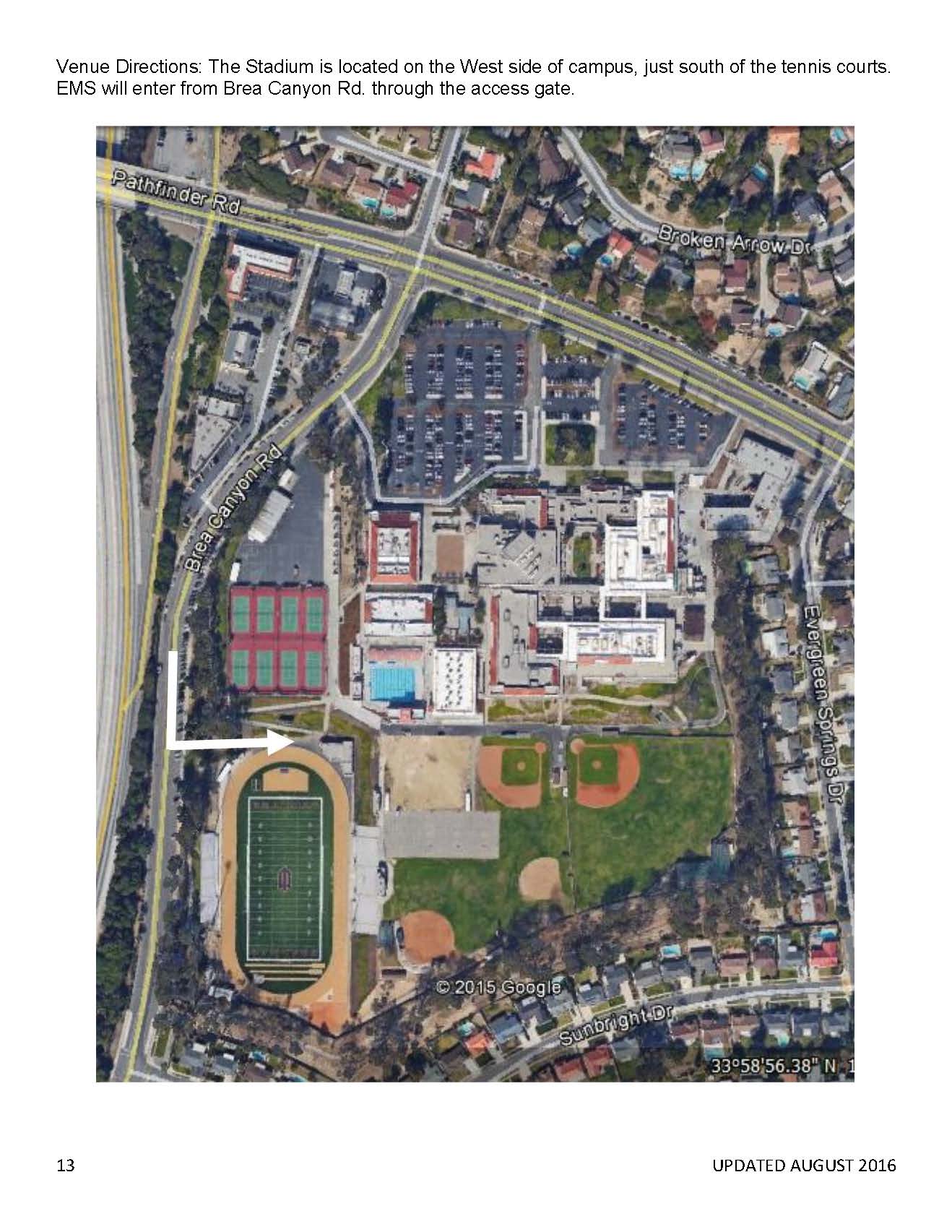 Emergencies in Athletics
Current Rules Governing Youth Safety and Safety Education 
California Education Code 49475 (AB 2127)
2 full contact practices/week, 90 min/practice
No full contact out of season and team camps = practice
Athletes suspected of having concussion removed from contest/rest of activity
May resume activity only after clearance by “licensed health care provider trained in management of concussions”
Athlete must complete graduated RTP before full release
Concussion education sheet signed and returned by athlete and parent/guardian
AB 1639 - Sudden Cardiac Arrest (SCA)
SCA education sheet signed and returned by athlete and parent/guardian
Students suspected of symptoms of SCA or passes out/faints after activity may be removed from activity
Student may not return until cleared  by physician, NP, PA in accordance with standardized practice procedures
Implementing Health and Safety Laws in Athletics
[Speaker Notes: Mike]
AB 2007 Youth Athletics and Concussions
Mandates many of the same provisions as AB 2127 youth sports
HR 921/689: Sports Medicine Licensure Clarity Act
Allows for Athletic Trainers travelling with teams across state lines to be able to provide care to the athletes on their teams.
Implementing Health and Safety Laws in Athletics
HR 112/ S 83: Secondary School Student Athletes’ Bill of Rights
Whereas the Secondary School Student Athletes’ Bill of Rights sets forth that secondary school student athletes have the right to:
Be coached by individuals who are well-trained in sport-specific safety and to be monitored by athletic health care team members;
Quality, regular pre-participation examinations and each athlete has the right to participate under a comprehensive concussion management plan;
Participate in sporting activities on safe, clean playing surfaces, in both indoor and outdoor facilities;
Implementing Health and Safety Laws in Athletics
[Speaker Notes: Mike]
HR 112/ S 83: Secondary School Student Athletes’ Bill of Rights
Whereas the Secondary School Student Athletes’ Bill of Rights sets forth that secondary school student athletes have the right to:
Utilize equipment and uniforms that are safe, fitted appropriately, and routinely maintained, and to appropriate personnel trained in proper removal of equipment in case of injury;
Participate safely in all environmental conditions where play follows approved guidelines and medical policies and procedures, with a hydration plan in place;
A safe playing environment with venue-specific emergency action plans that are coordinated by the athletic health care team and regularly rehearsed with local emergency personnel;
Privacy of health information and proper referral for medical, psychosocial, and nutritional counseling;
Implementing Health and Safety Laws in Athletics
HR 112/ S 83: Secondary School Student Athletes’ Bill of Rights
Whereas the Secondary School Student Athletes’ Bill of Rights sets forth that secondary school student athletes have the right to:
Participate in a culture that finds “playing through pain” unacceptable unless there has been a medical assessment;
Immediate, on-site injury assessments with decisions made by qualified sports medicine professionals 
Along with their parents, the latest information about the benefits and potential risks of participation in competitive sports, including access to statistics on fatalities and catastrophic injuries to youth athletes; and
Whereas the Secondary School Student Athletes’ Bill of Rights, which sets forth goals and ideals to improve the health, well-being, and athletic experience of secondary school students, can serve as a valuable resource to reduce injury, promote athlete safety, and encourage well-being
Implementing Health and Safety Laws in Athletics
Concussions 101 - A Review for Athletics
Implementing Health and Safety Laws in Athletics
[Speaker Notes: Mike]
Importance of School Administration’s Knowledge of Concussions
The Principal has been identified as a main key player in assisting students with concussion injuries
What is the schools response plan to assist students with concussion injuries?
Who is the point person to be the advocate for the injured athlete at your school?
Who makes up your intervention team?
“Return to Learn” vs. “Return to Play”
Each case will be different
RTL starts from day 1 post injury – Can the student tolerate a full day of school?
What are physician recommended adjustments?
Can the student continue/tolerate adjusted association w/ team activities
What will be the plan for management of students school day, week, month
Once student able to tolerate a full school day, they may proceed to RTP
RTP is hopefully going to be much shorter in duration as long as RTL is managed correctly
Implementing Health and Safety Laws in Athletics
Questions?